Hartelijk dank voor uw gebed,steun, inzet en gift!
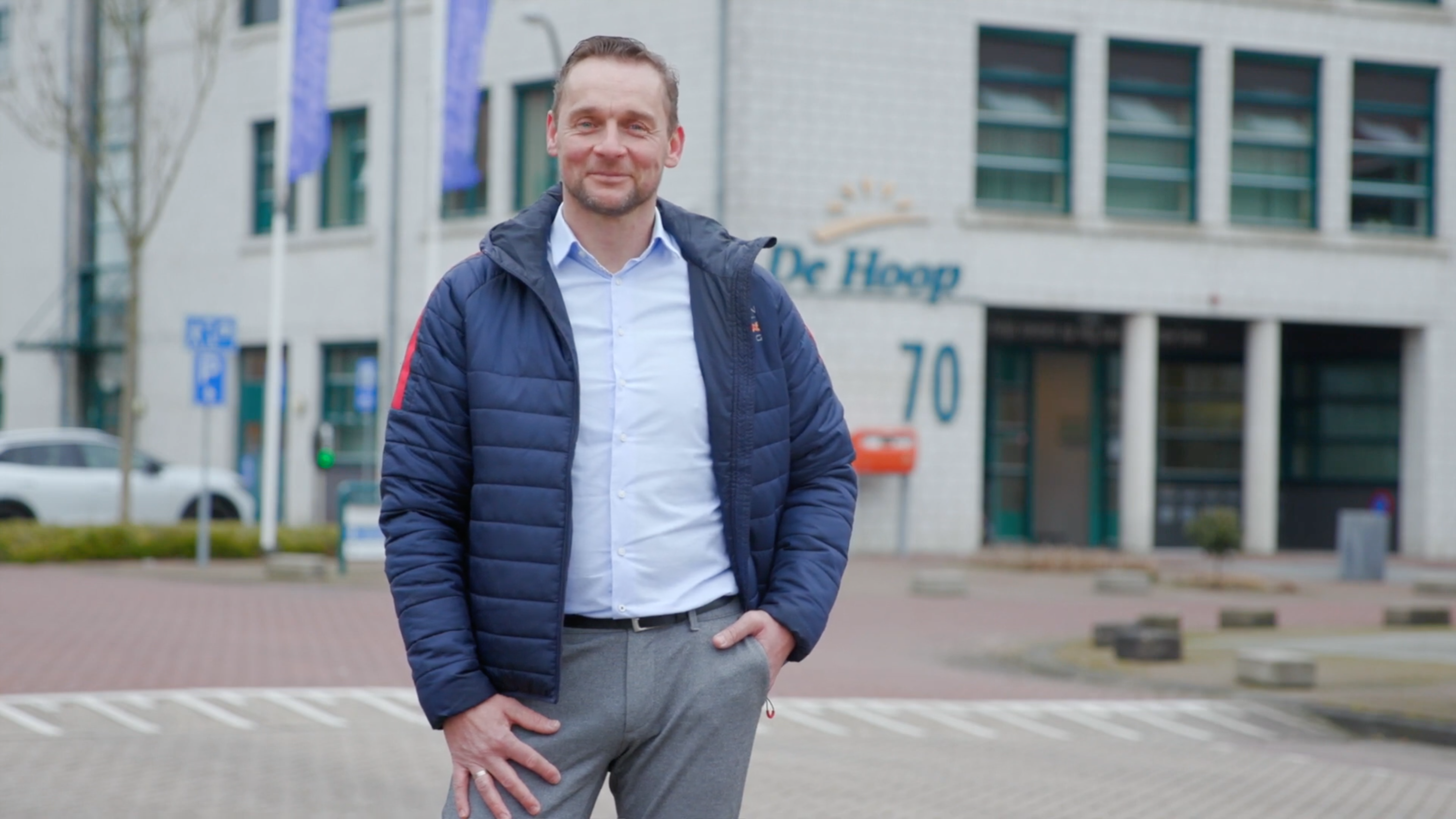 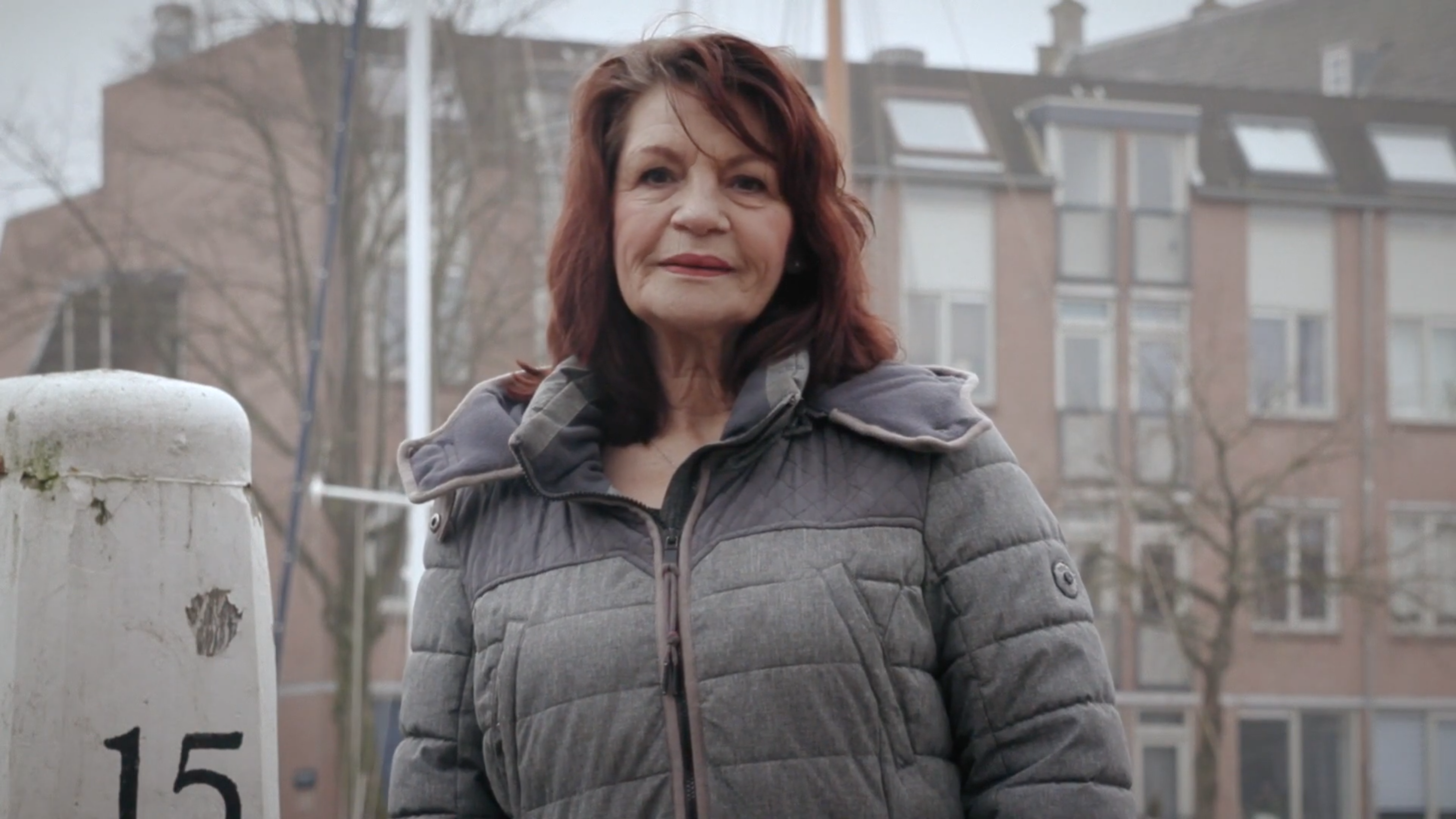 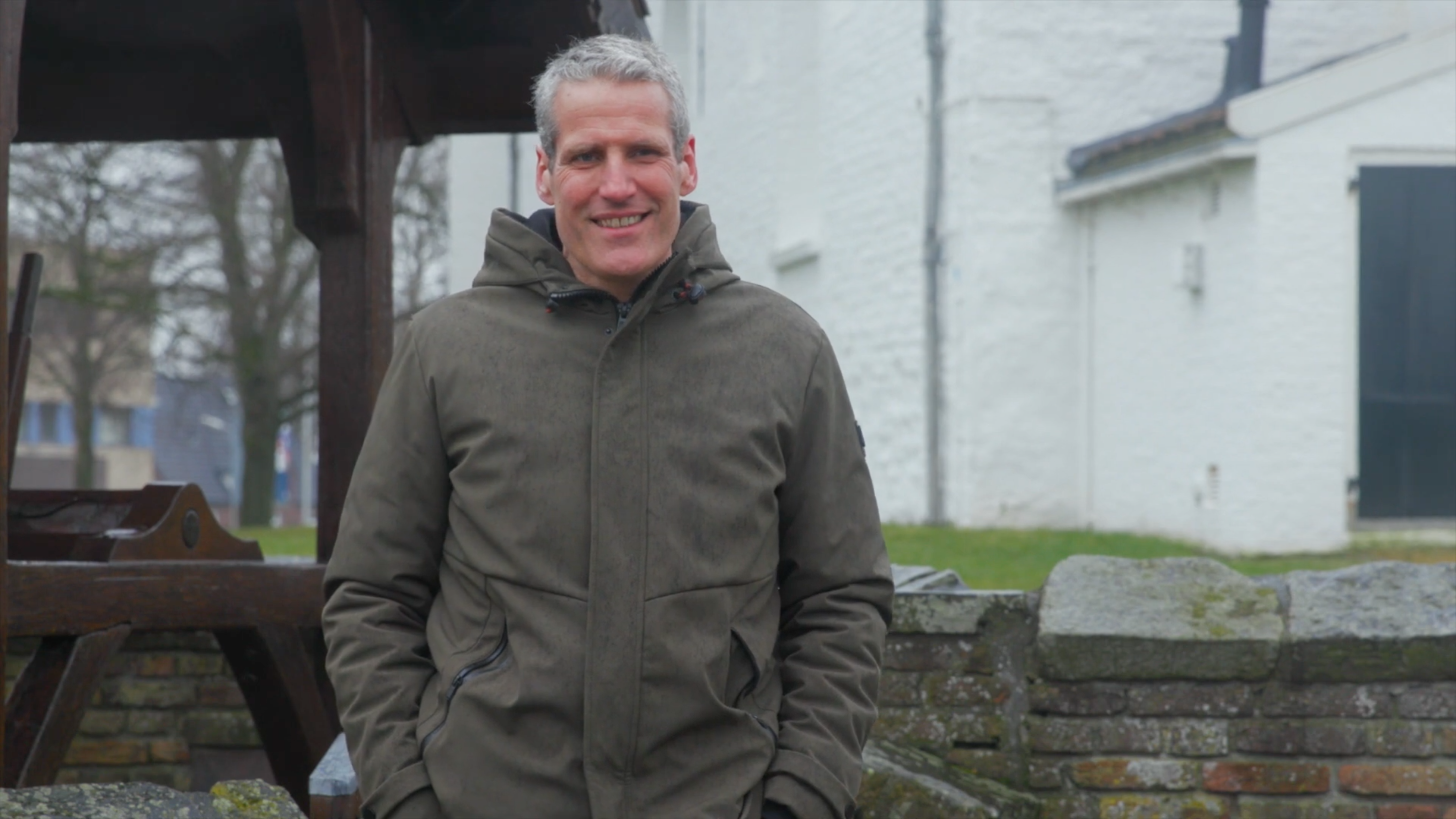 Mede dankzij úw gift kunnenwe het volgende mogelijk maken:
Inloophuizen
Geestelijke verzorging 
Werkervaringsplaatsen
Beschermde woongroepen
Nazorg (Stay Clean en HopeAlive)